XII Международная научно-практическая конференция и выставка «Корпоративные библиотечные системы: технологии и инновации»
23-29 июня 2014 г.
ЭБС университета как сервис-провайдер. Из опыта создания внутренних и корпоративных ЭБС
Андрей Кедрин
ведущий программист, Санкт-Петербургский государственный политехнический университет
Электронная библиотека СПбПУ
Новый сайт запущен в 2013 году
В электронной библиотеке содержится около 13 тысяч документов
Описания электронных ресурсов выполняются с помощью АРМа Комплектования/Каталогизации Руслан
Поддерживается поиск по метаданным и полному тексту с учетом морфологии, выполняется построение фасетов
Статистика использования
Последние поступления
Самые популярные ресурсы
Вход в систему
Выбор подразделения
Вход в систему
Провайдер идентификации
Результат аутентификации
Поиск статей в базе «МАРС»
Поиск статей в базе «МАРС»
Не требуется повторно вводить логин и пароль!
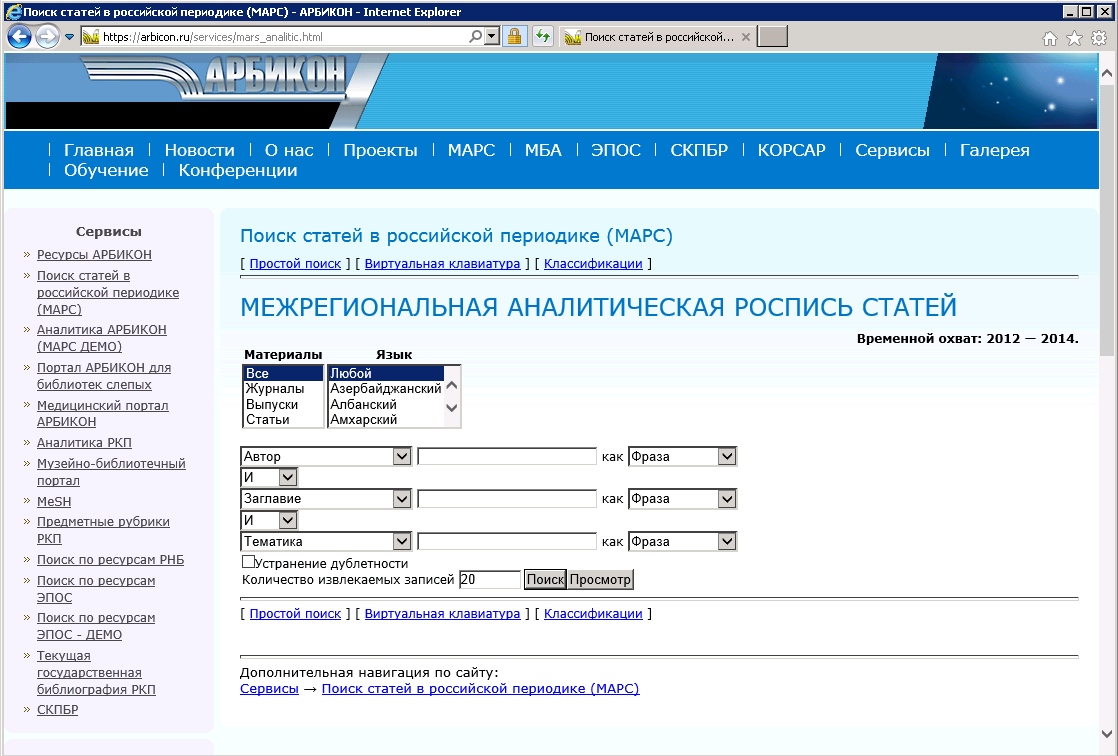 Новые возможности
Сайт ЭБ выступает в роли сервис-провайдера SAML 2.0
Сайт ЭБ зарегистрирован в федерации «φEDUrus» («ФЕДУРУС»)
Возможность аутентификации на сайте ЭБ с использованием учетных данных, размещенных в АБИС или в другой внешней системе (кадровая система организации и т. п.)
Дополнительная информация
http://elib.spbstu.ru/
akedrin@unilib.spbstu.ru